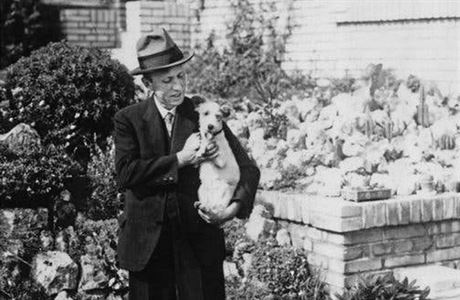 Karel Čapek
nelsim
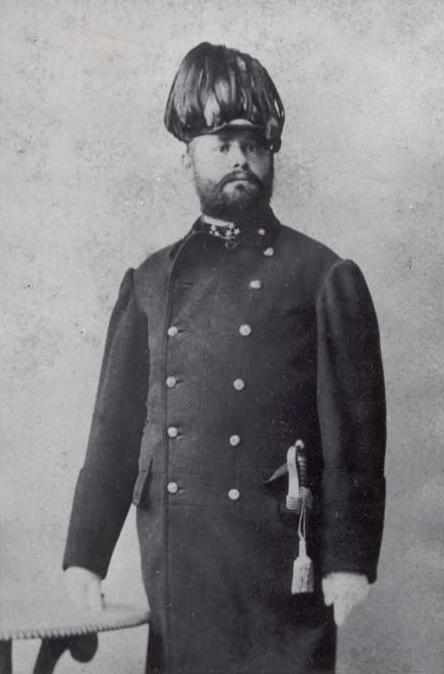 Život
narození - leden 1890, Malé Svatoňovice → Úpice 
otec- lékař, matka- sbírala slovesný folklor 
bratr Josef a sestra Helena
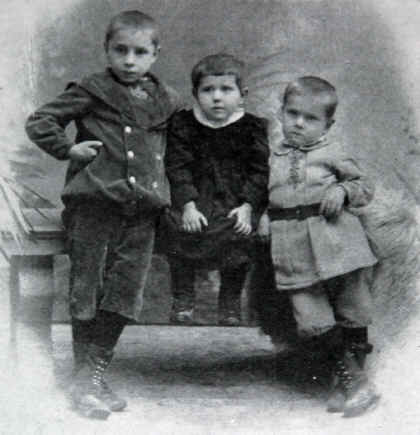 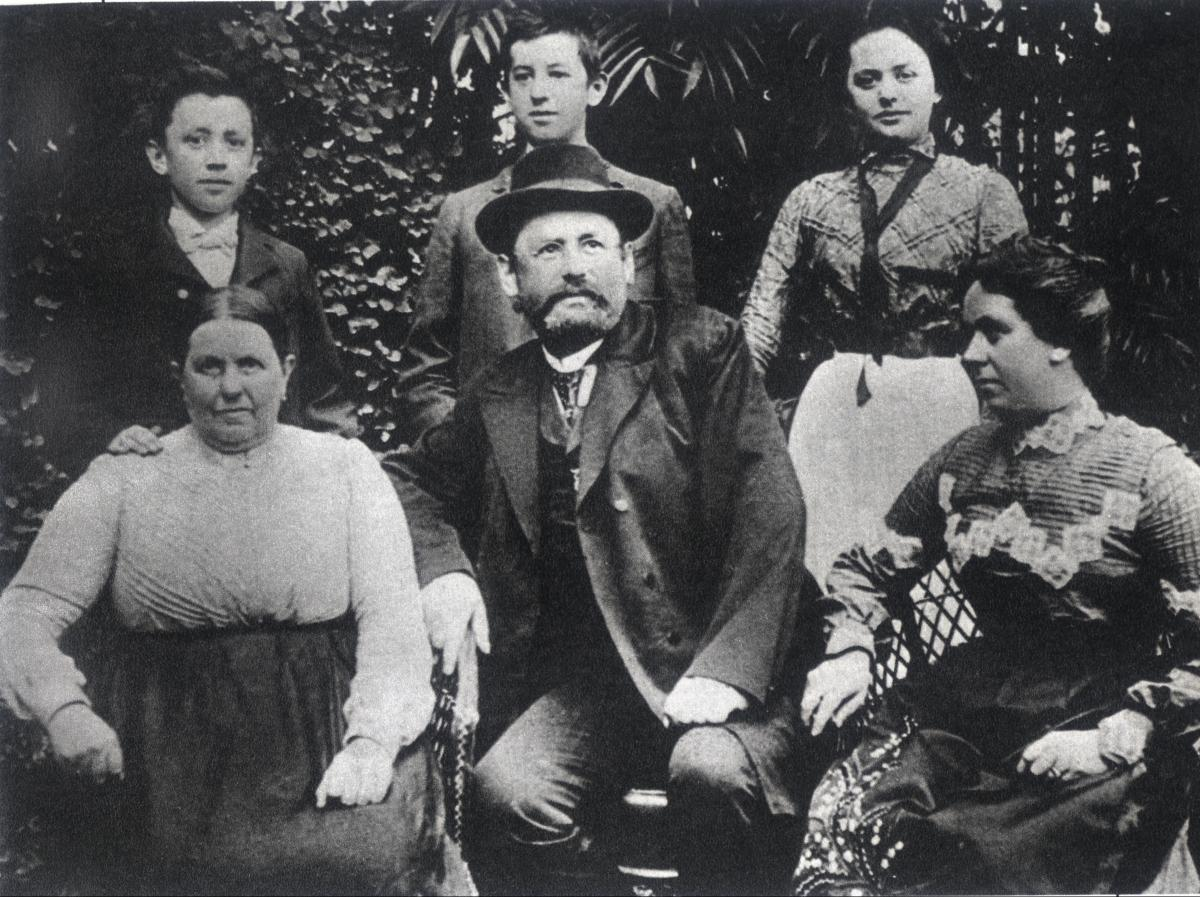 Studium
základní škola Na Blahovce 
gymnázium v Hradci Králové → gymnázium v Brně 
Filozofická fakulta Univerzity Karlovy v Praze
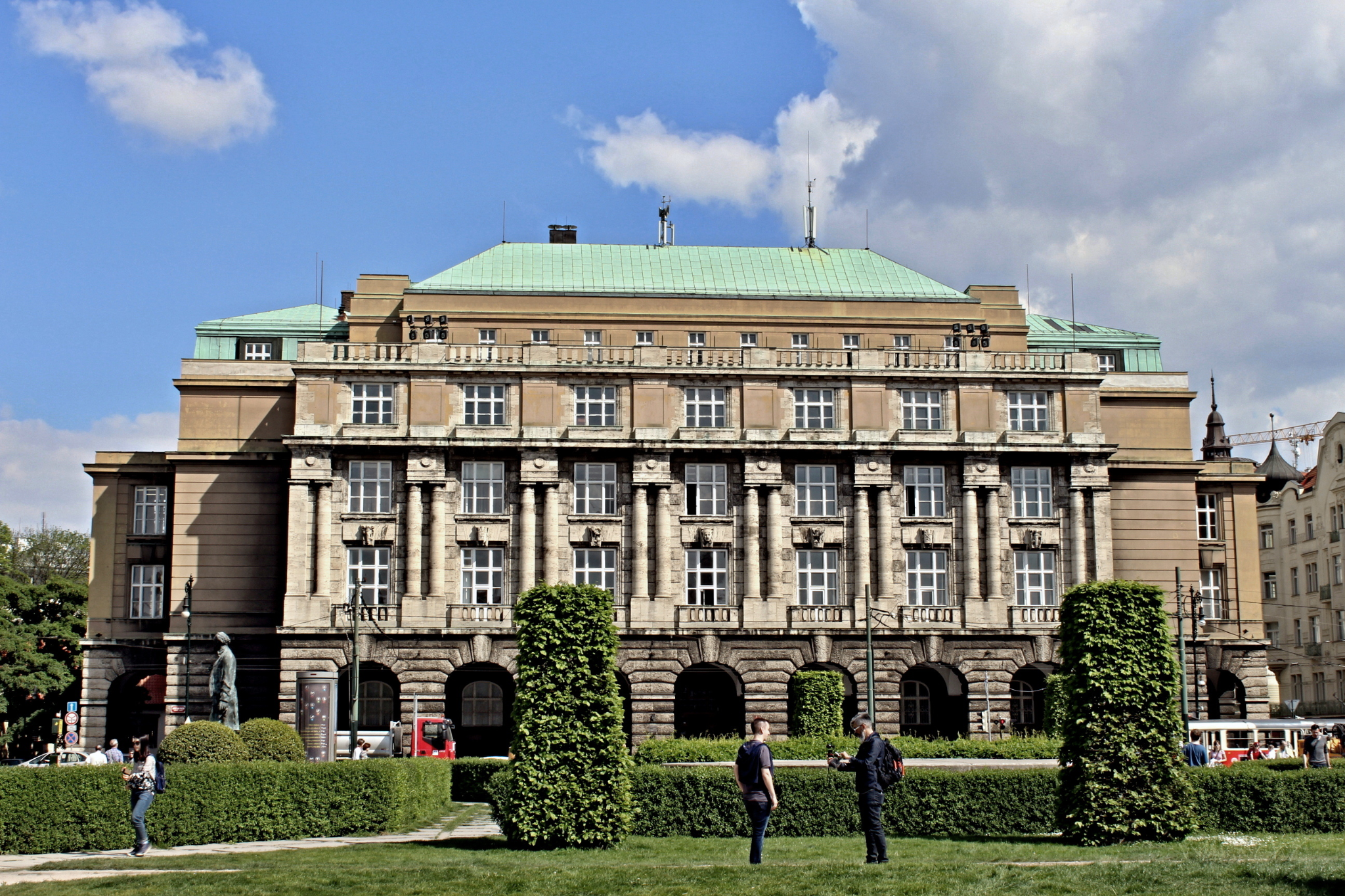 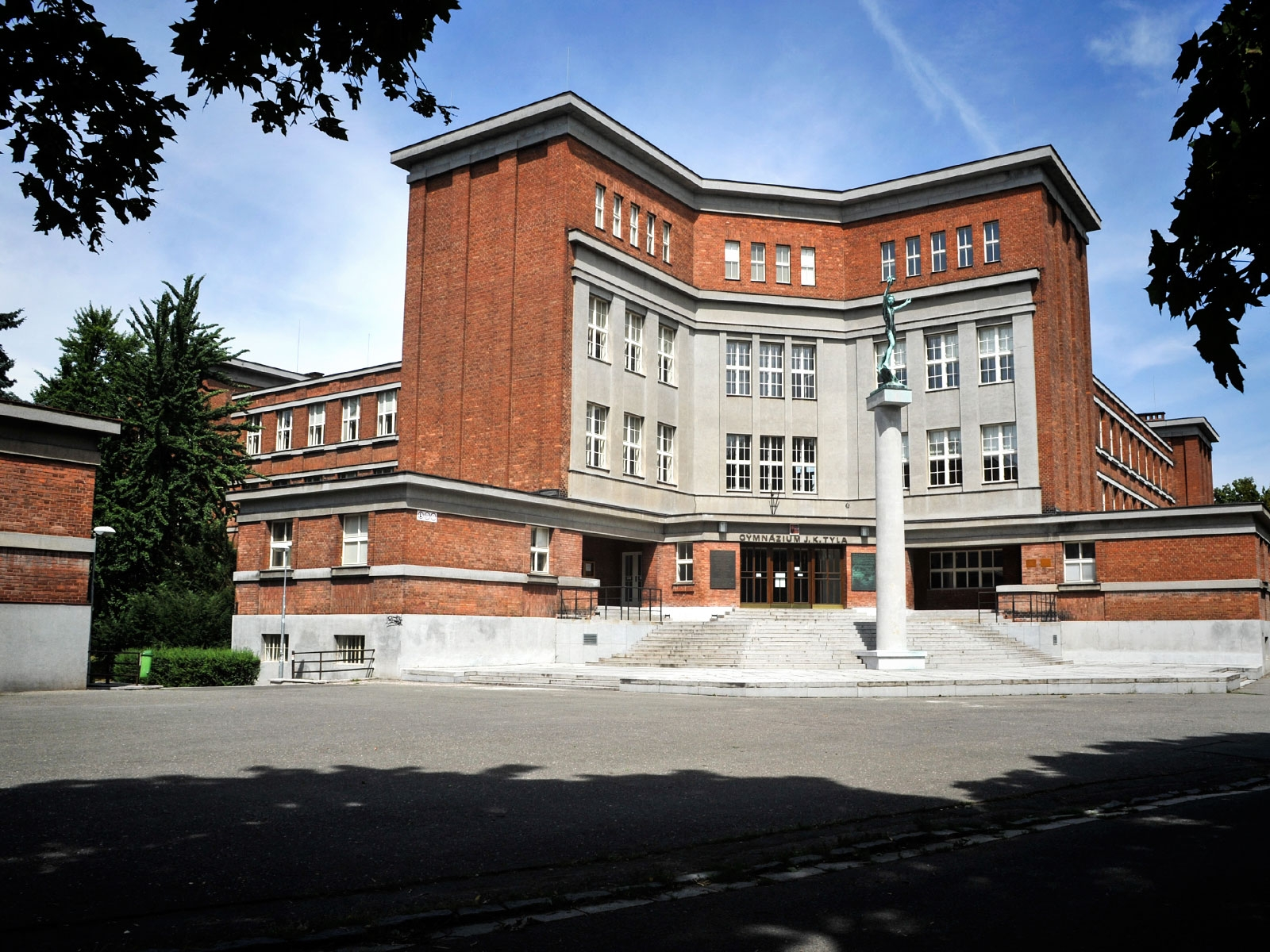 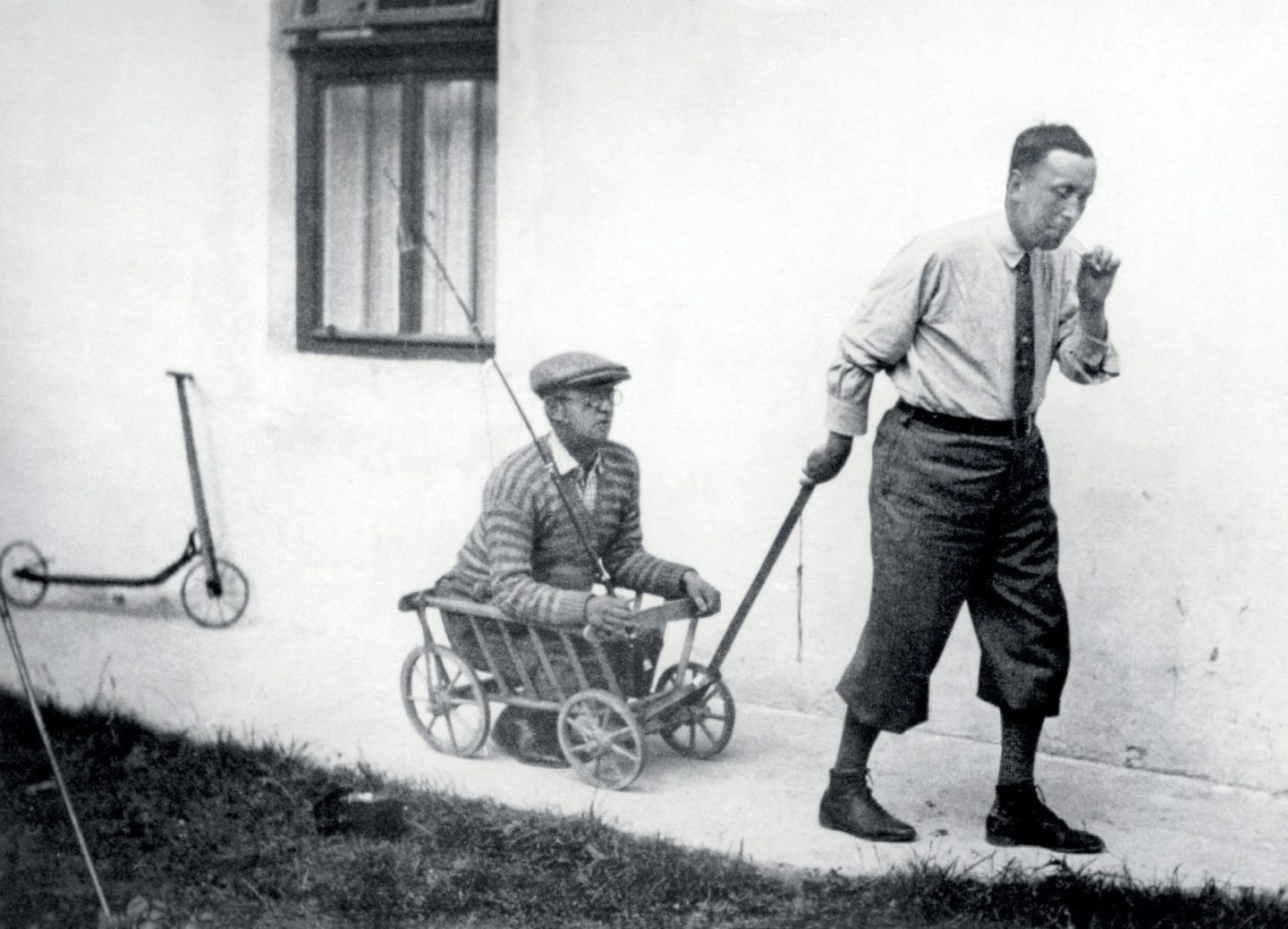 Kariéra
práce v knihovně Národního muzea
redaktor Lidových novin 
spisovatel, amatérský fotograf a cestovatel
dramaturg a režisér - Vinohradské divadlo
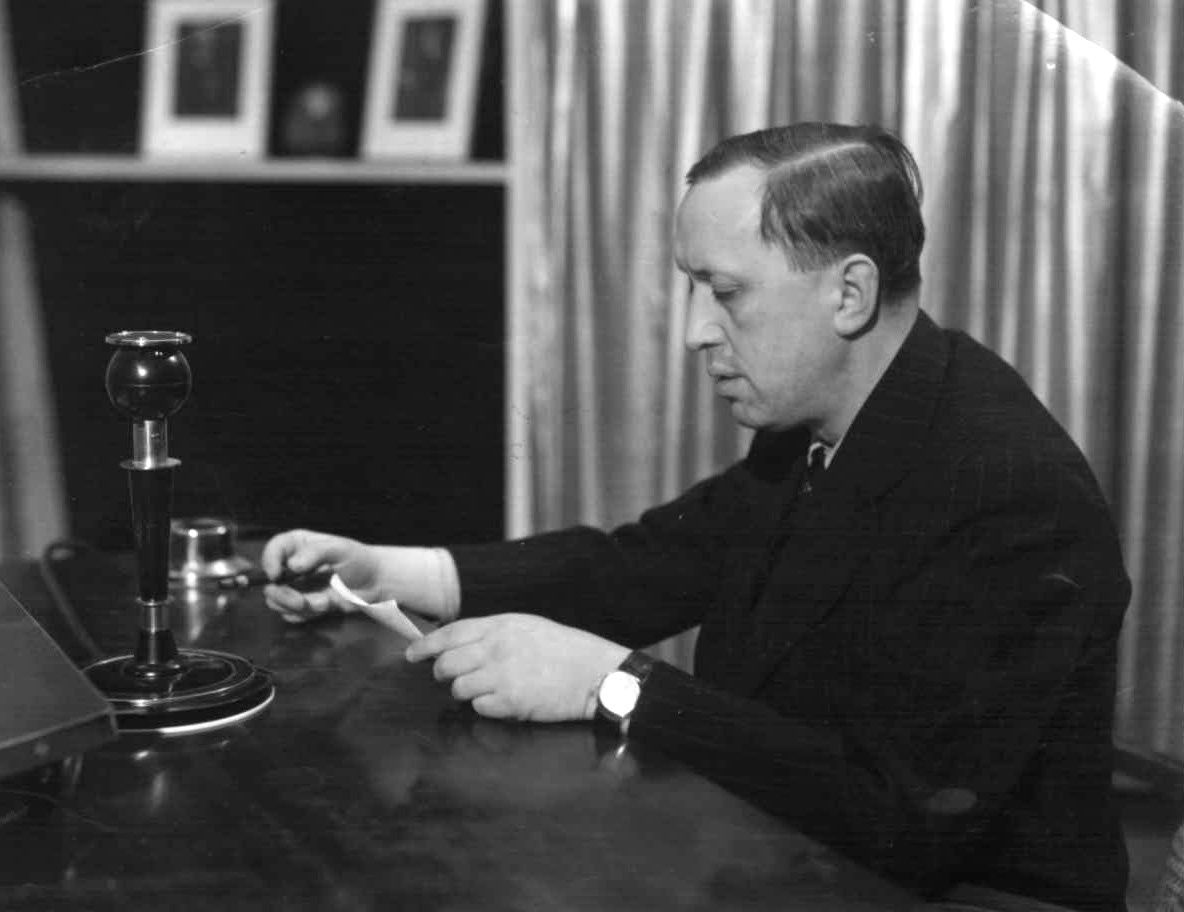 Osobní život
manželka Olga Scheinpflugová
                                                        -herečka, spisovatelka a básnířka
seznámili se ve Vinohradském divadle
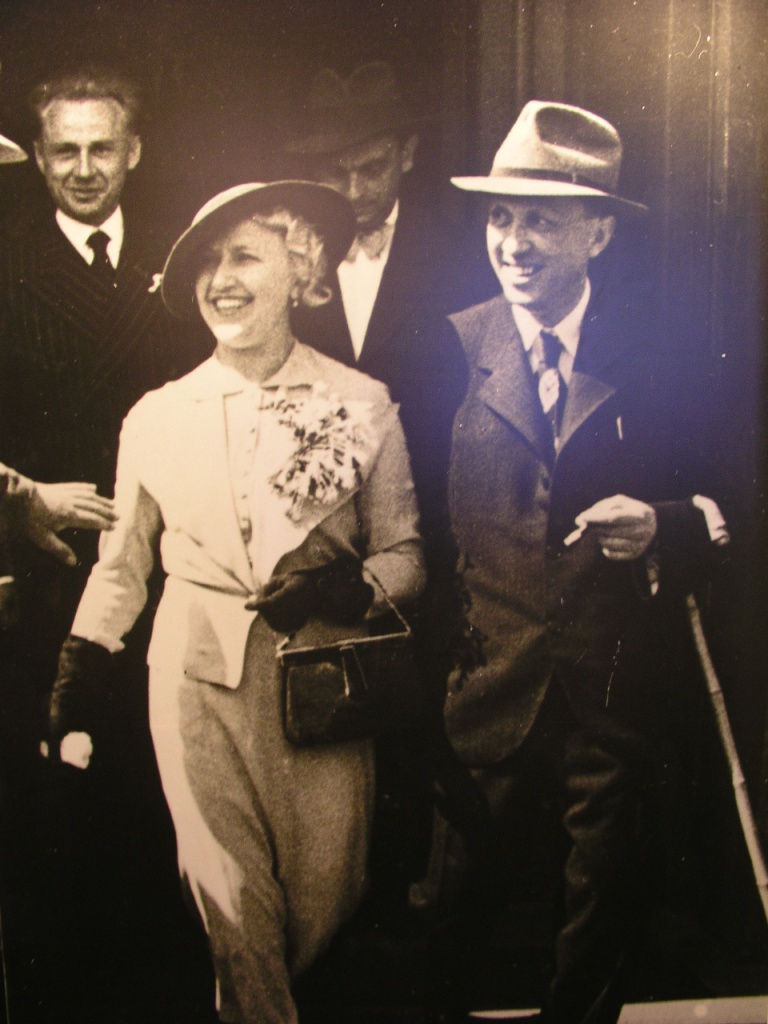 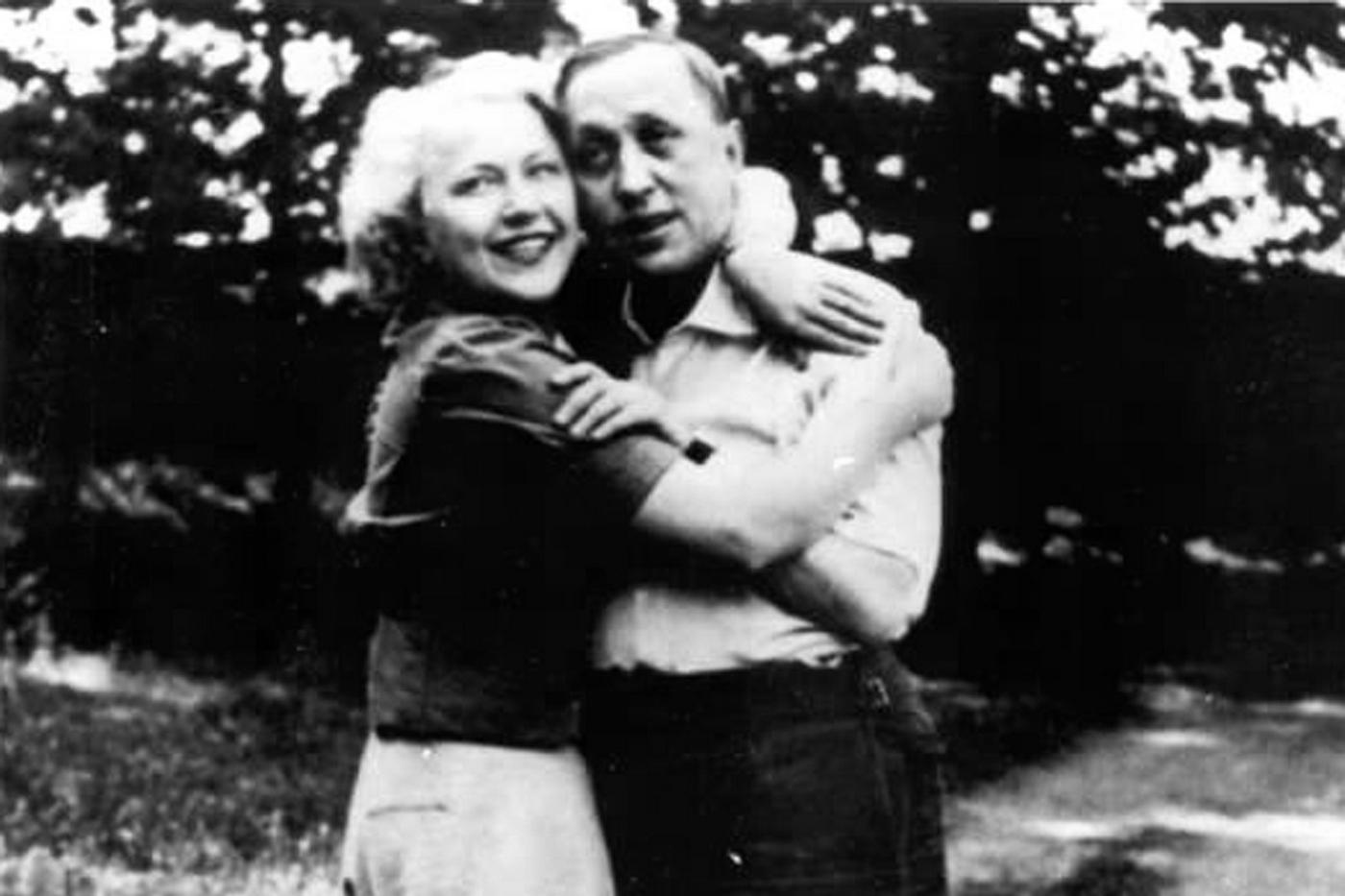 Díla
Celkem 37 děl
nejznámější:
 Bílá nemoc
 Krakatit 
Válka s mloky 
Dášeňka
 R.U.R.
Povídky z jedné a druhé kapsy                  spolu s Josefem
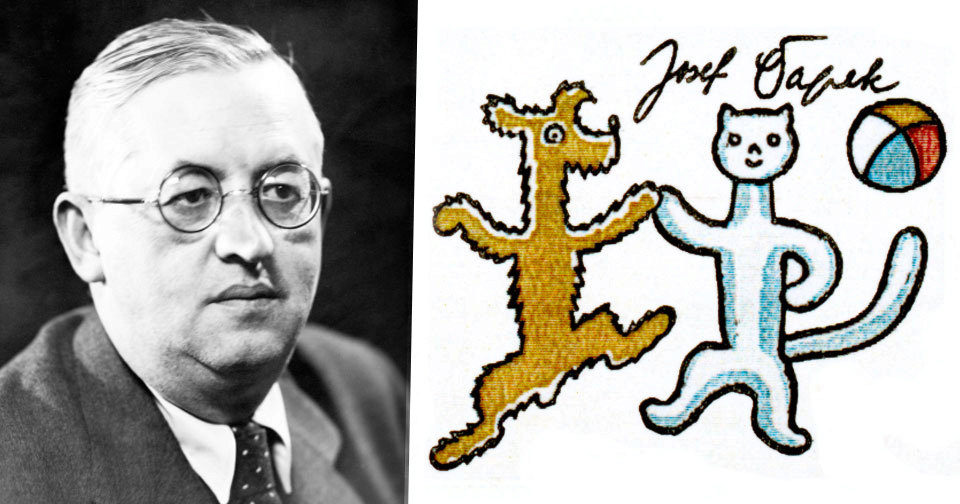 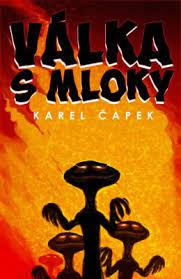 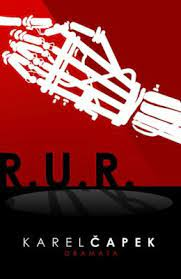 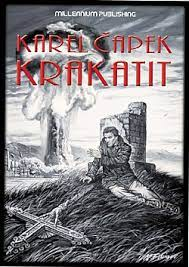 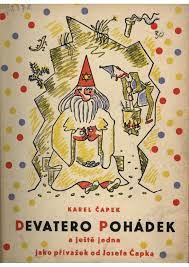 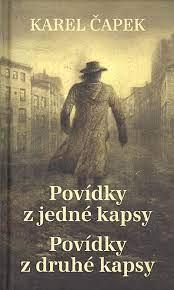 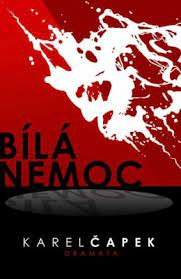 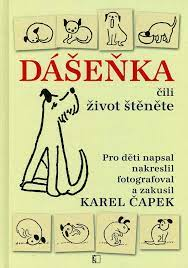 KONEC